1.06 Target Objective 	& Optimizing Function
Unit: Optimization
Brainstorm:  What does it mean?
TARGET
OBJECTIVE
Polygon of Constraints: The Purpose
To find all the possible solutions (points) that would be feasible for a situation that involves boundaries.



The reason you create a Polygon of Constraints is to test for your Target Objective.  It is the GOAL of the entire process.
Target Objective: The Goal
Target Objective
Always to MAXIMIZE or MINIMIZE something:
Revenue
Sales
Costs
Profits
Attendance
etc…
Pet-Care
Sandra and Jane want to open a pet spa.  They will offer two services: PET BATHS and PET-iCURES
They have conducted market research and found the following:
A PET BATH takes 2 hours and a PET-iCURE takes 1 hour
They will never do a negative amount of PET BATHS
They are guaranteed to do at least 2 PET-iCURES a day
They plan on opening their store for 8 hours a day
They charge $40 per PET BATHS and $10 per PET-iCURES
TARGET:  to maximize revenue
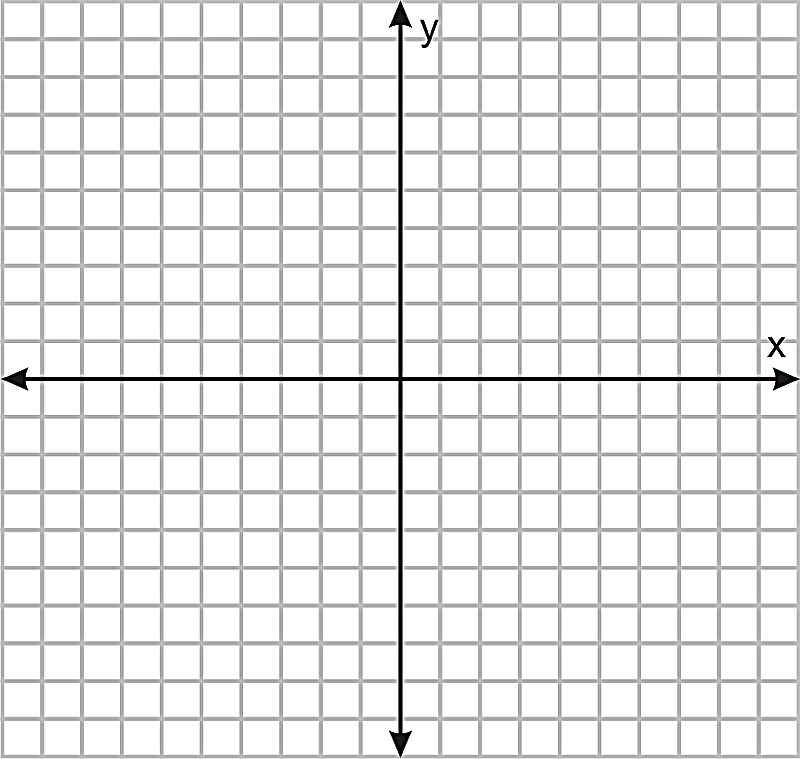 Polygon Process
A(2, 3)
B(8, 0)
C(2, 0)
Target:  
Revenue information was given

MAX revenue is goal
Optimizing Function
The Function (RULE) that calculates the target objective.

When you read the paragraph of information, it is generally the only statement that cannot be made into an inequality.
Pet Care Example: The last Rule
Onwards and Upwards
Onwards and Upwards
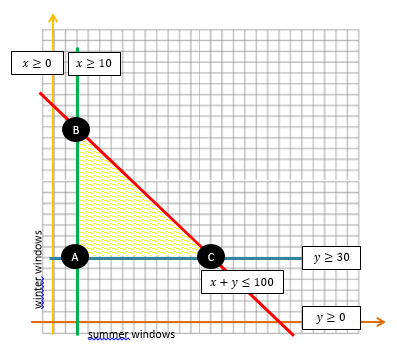 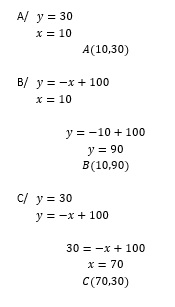